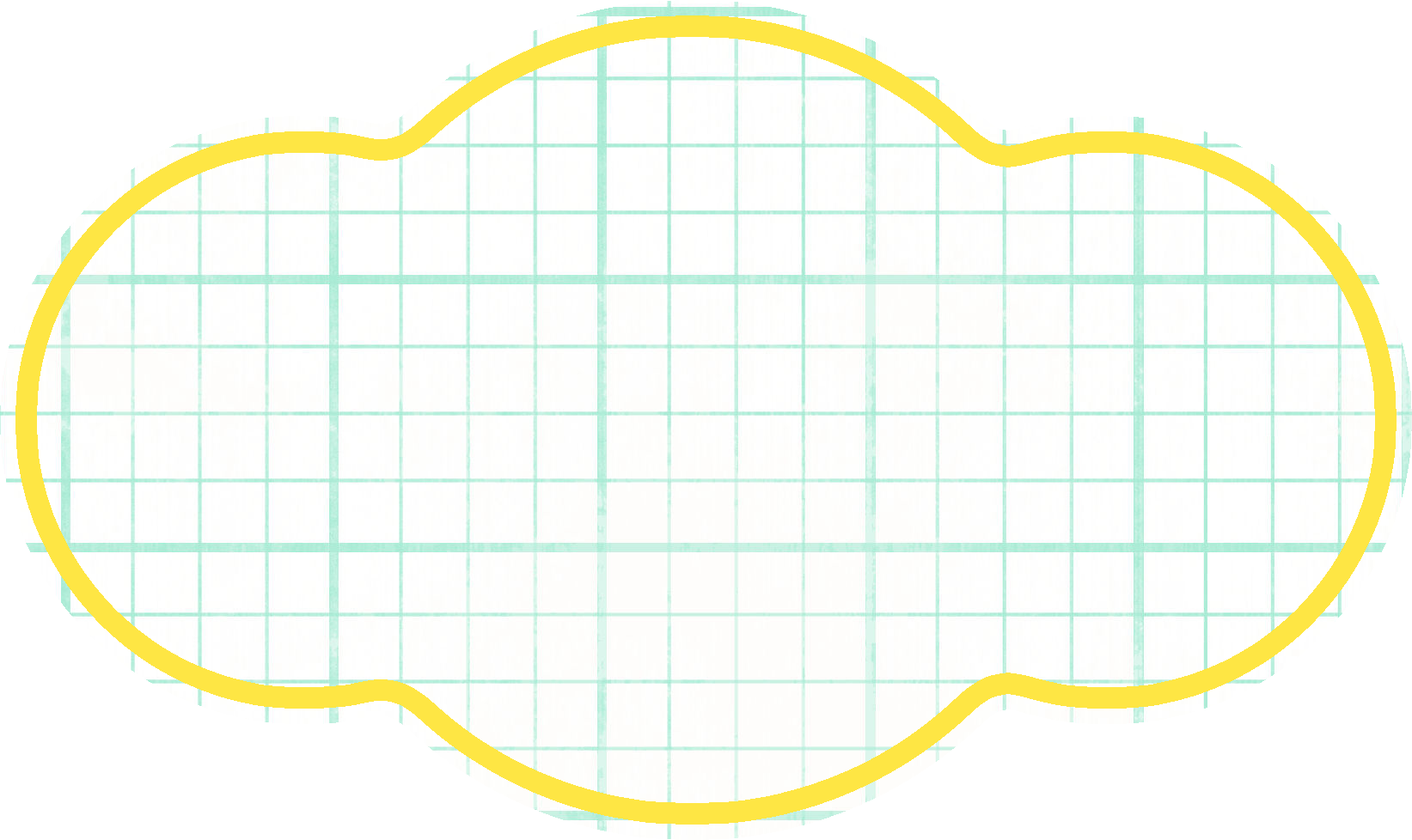 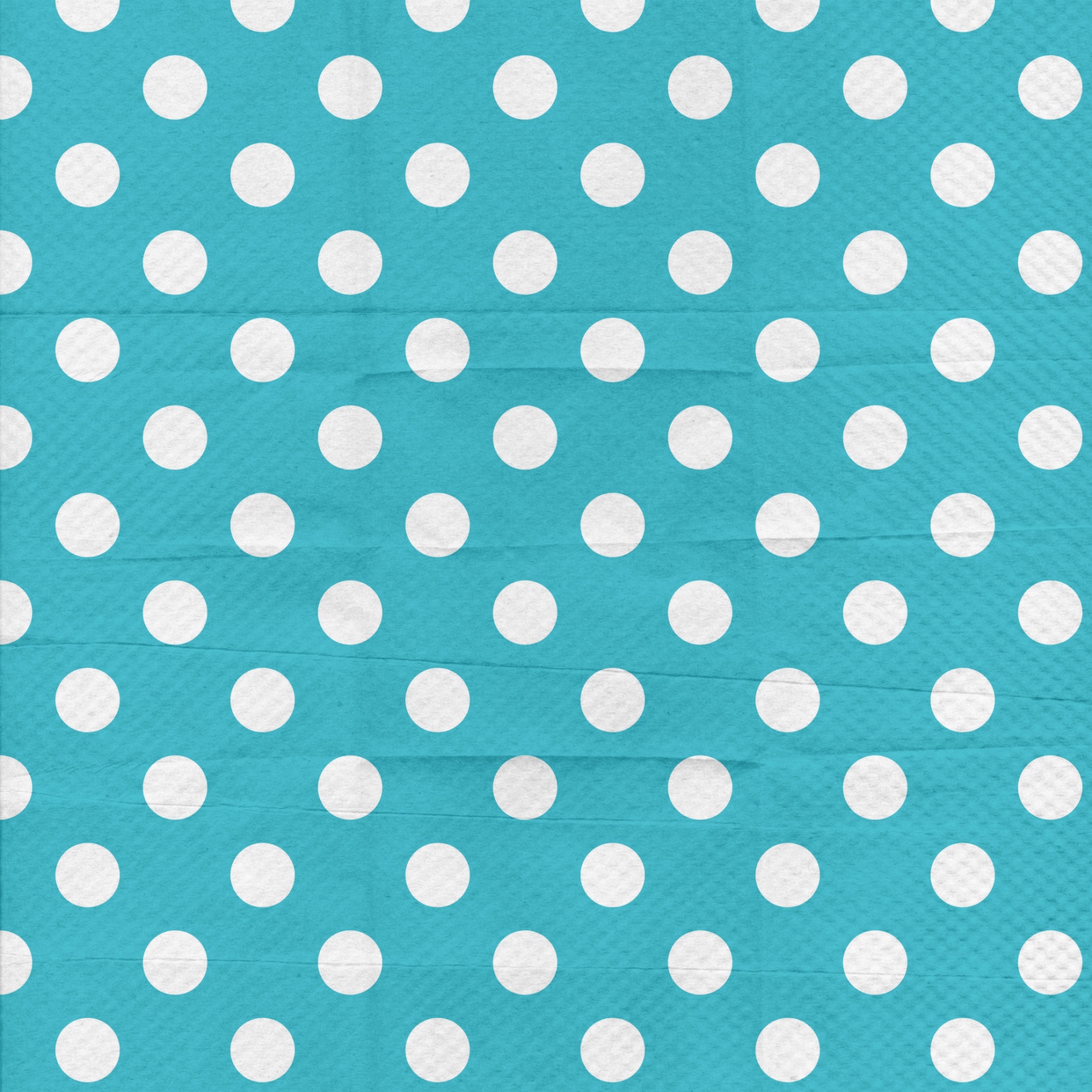 Nursery Newsletter
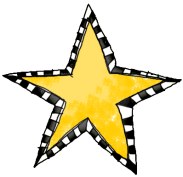 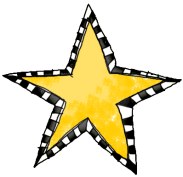 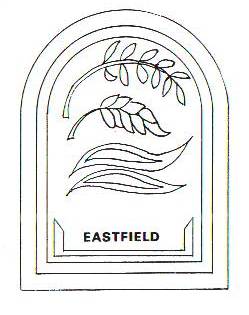 August 
2016
Welcome Back and a Big Hello to our new pupils! 
A big thank you and welcome back to all our wonderful preschool pupils, who have been amazing in making sure that our new nursery children settle in quickly to the routines of our class. We are delighted to report that there has only been a few tears and it has been mainly the mums! 

Session Times
Our Session times are as follows, please remember if you are late dropping off or collecting your child, we kindly ask for you to please enter via the school entrance to avoid disruption to the nursery session.
Opening/Closing times are as follows:
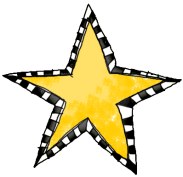 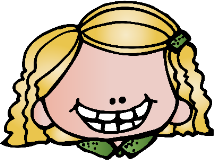 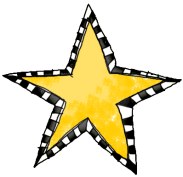 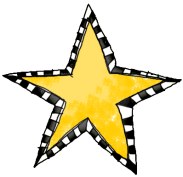 Snack Money
We are very grateful of parents/carers helping out with our snack fund each week, a donation of £3 weekly would be fantastic 
Nursery Staff
We are delighted to welcome back Mrs Love, who after spending time at home with her new baby is excited to be back working 3 days with her Blue group! Mrs Clelland, our new Early Years Practitioner will work with the Blue group on Mondays and Tuesdays before Mrs Love comes on Wednesdays. Mrs Ferries, our ASN, will help support some of our new children in Nursery. We are sure all the boys and girls will help our new members of staff settle in quickly 
Clothing
Please can I ask that all in-door shoes and in particular Eastfield Nursery jumpers have your child’s name clearly labelled as this prevents confusion in the cloakroom. Non-lacing shoes also help our staff to encourage the children to learn to be independent in getting themselves ready at the end of the session. 
We encourage the children to use our outdoor space for learning as well as playing and we go outside even when it is raining. Please can you therefore ensure that you dress your child appropriately for the day’s weather – wellie boots would be fantastic on a very wet day along with a waterproof jacket.
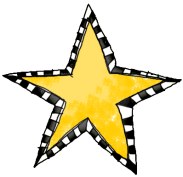 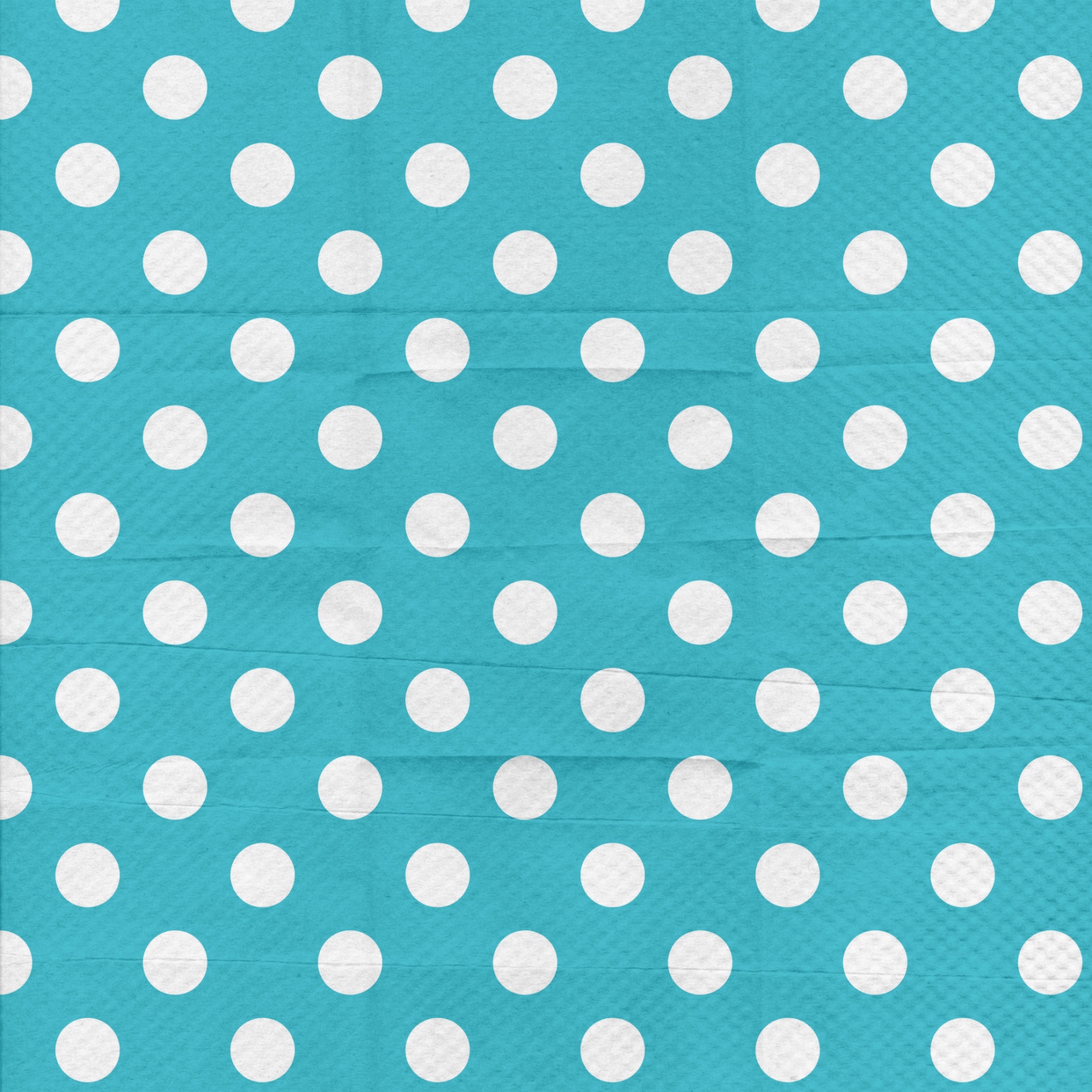 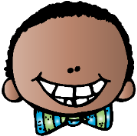 w- www.eastfield.n-lanark.sch.uk   
t-  @eastfieldschool
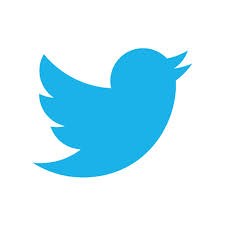 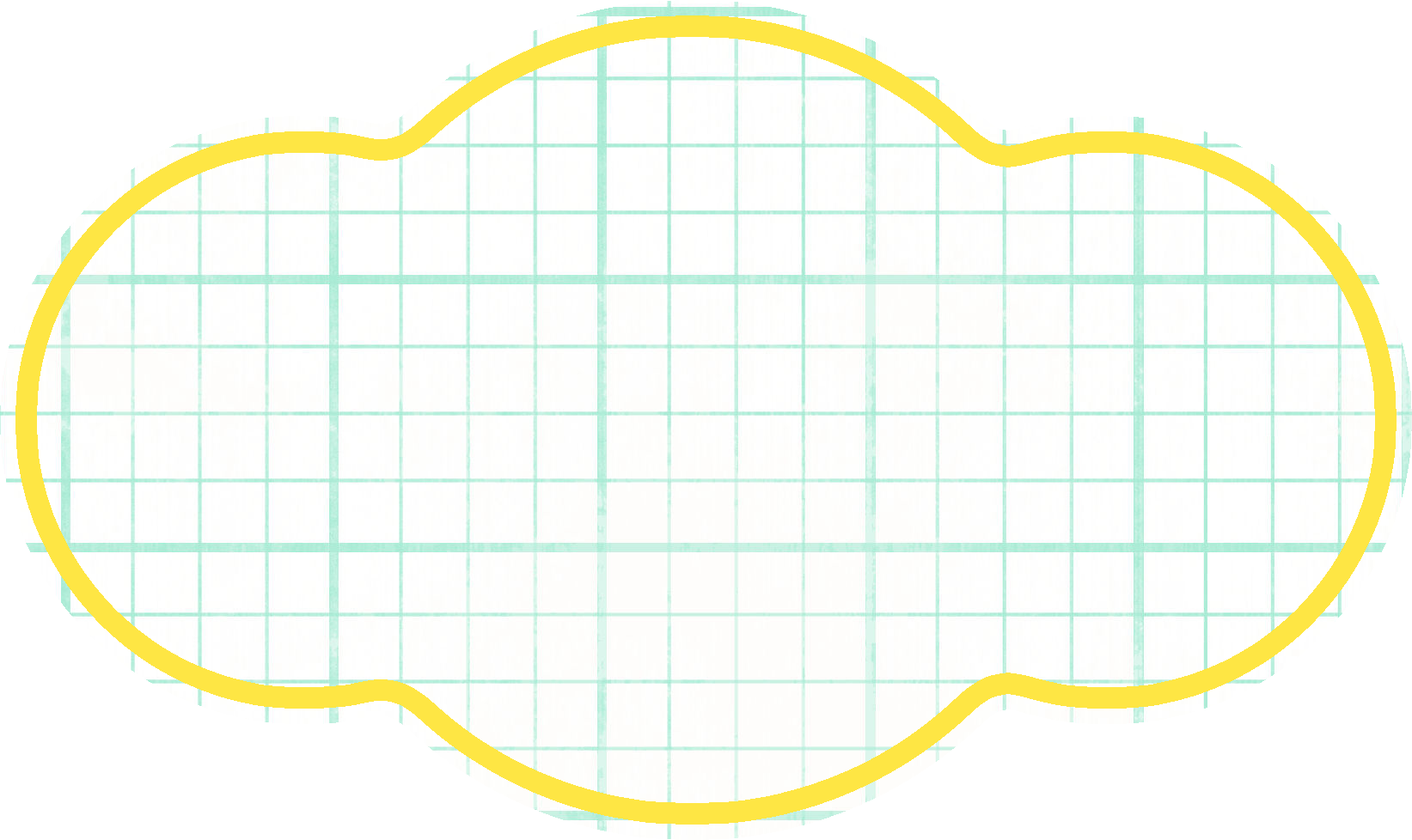 Nursery Newsletter
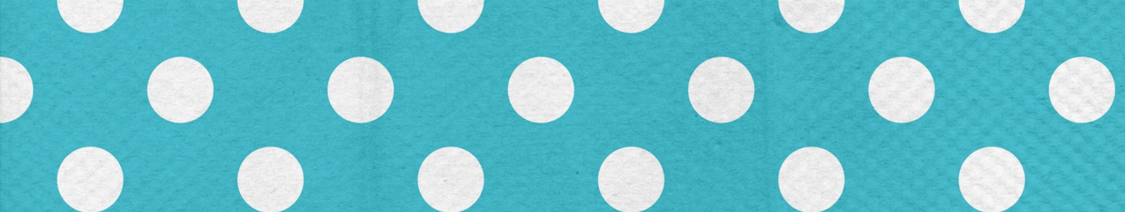 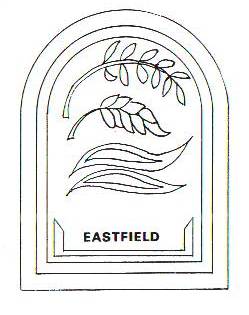 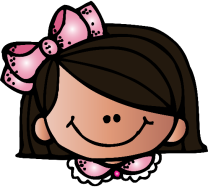 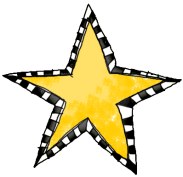 August 2016
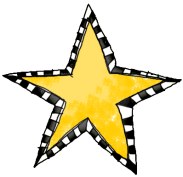 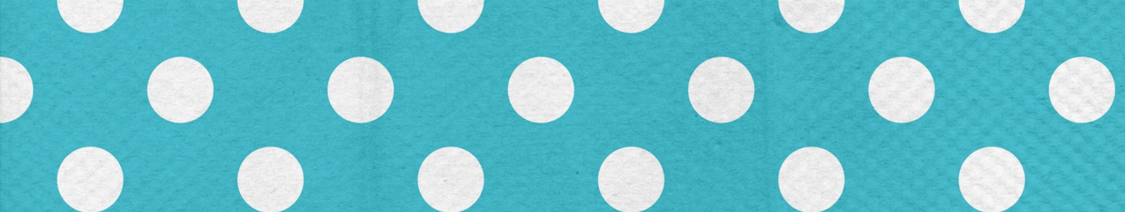 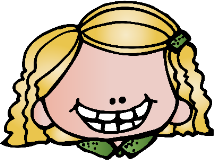